محاضرة (1)
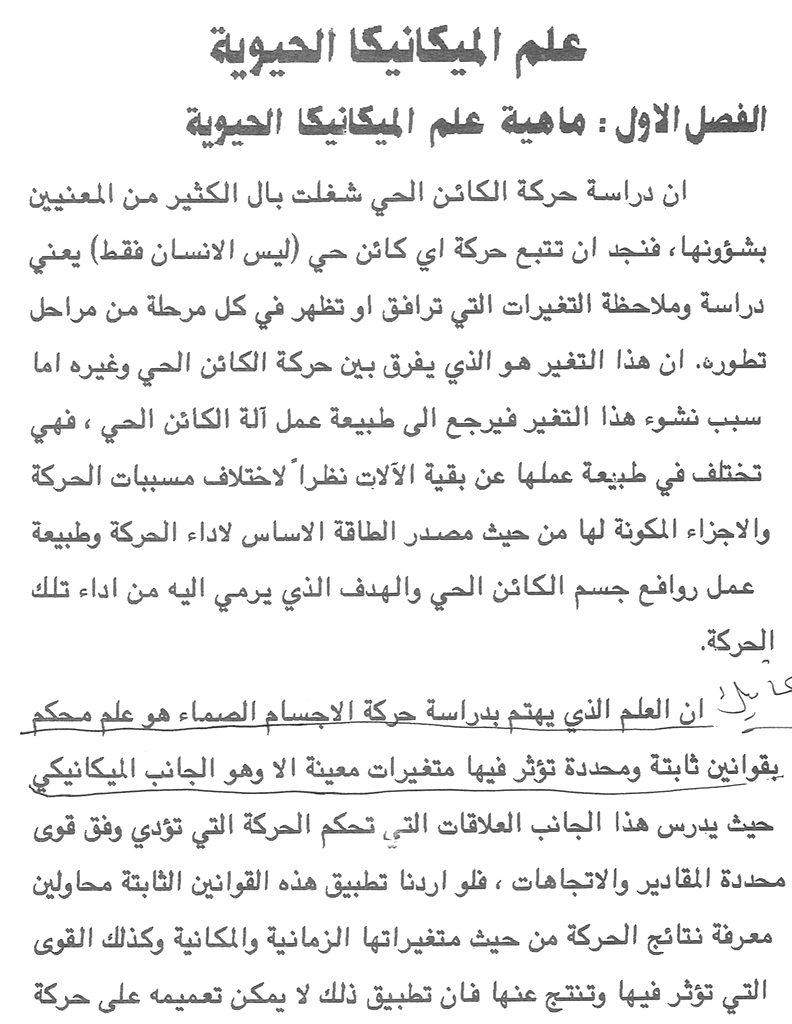 محاضرة (2)
محاضرة (1)
المحاضرة (1)
المحاضرة (1)
المحاضرة (1)
المحاضرة (1)
المحاضرة (1)
المحاضرة (1)